povodom Dana darovitih 2013.
Kreativna grupa
OŠ Vladimira Nazora, Pribislavec
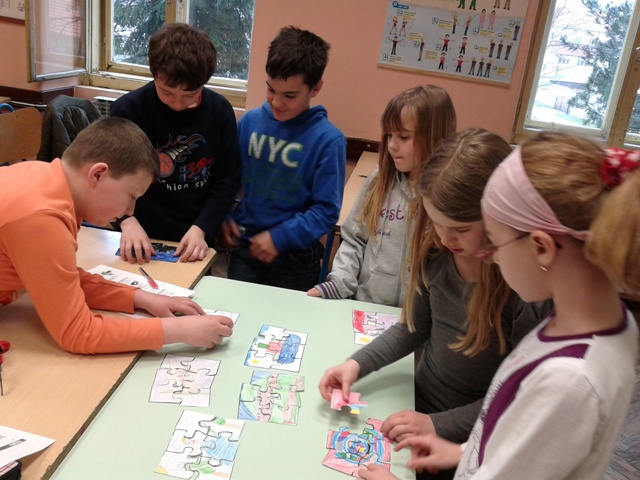 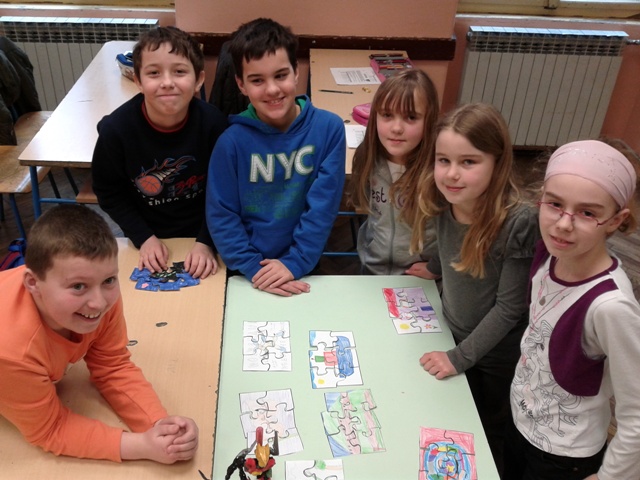 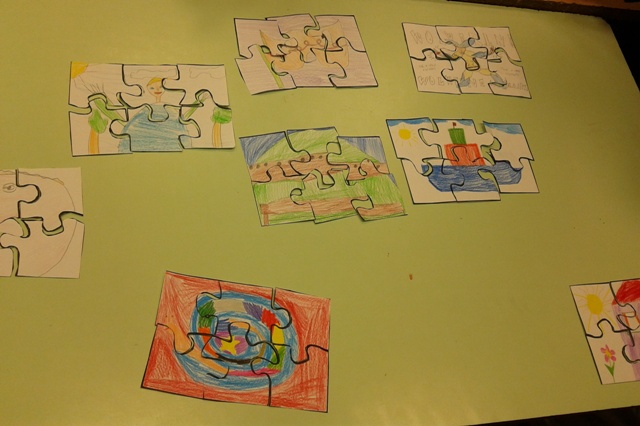 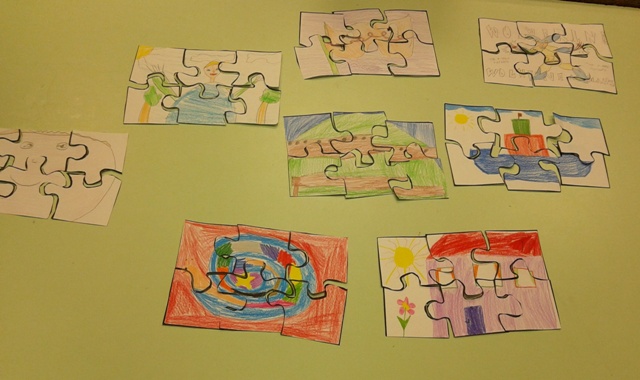 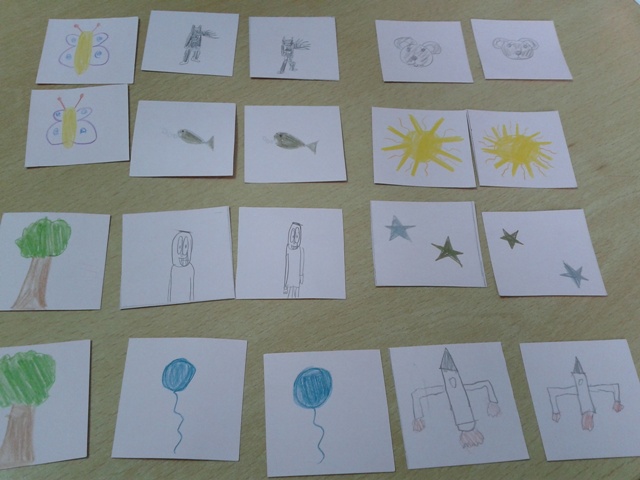 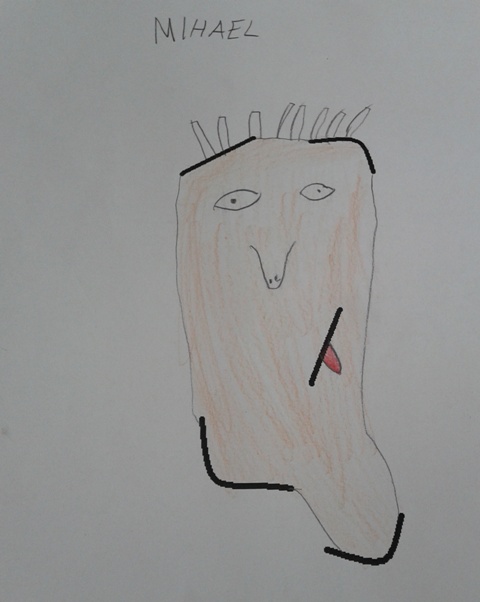 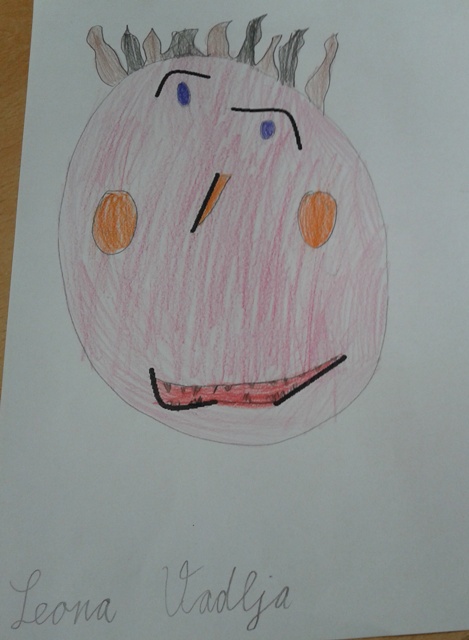 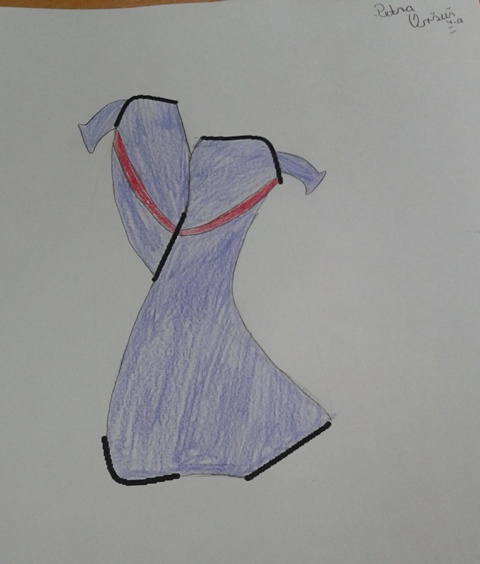 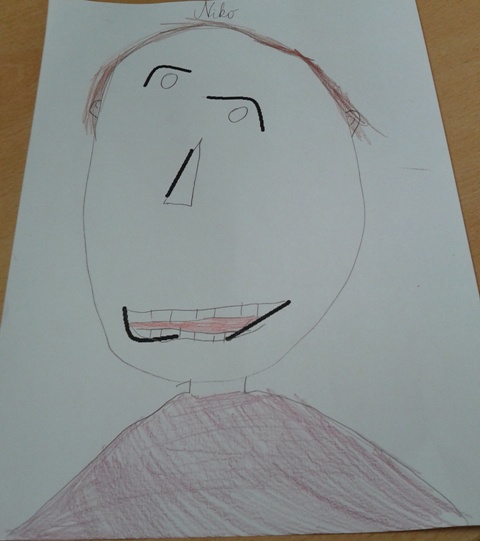 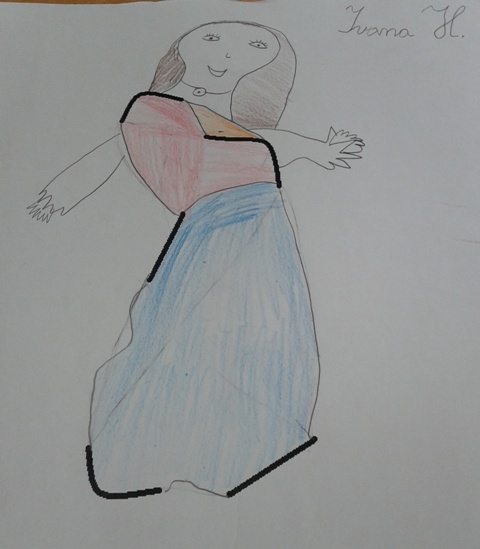 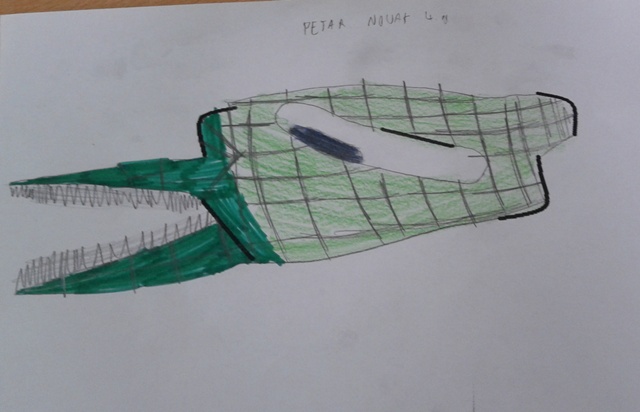 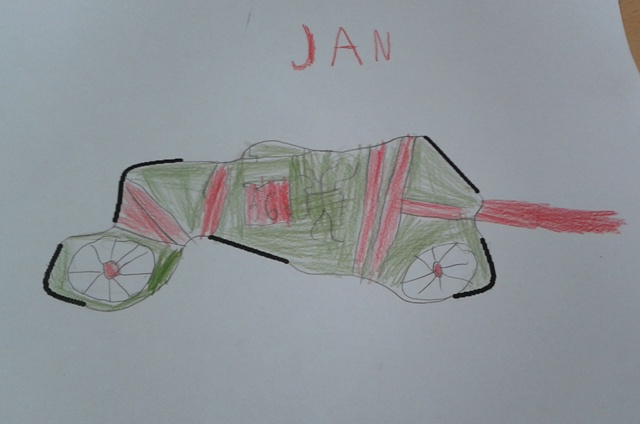